ESE532:System-on-a-Chip Architecture
Day 26:  December 7, 2020
VLIW
(Very Long Instruction Word Processors)
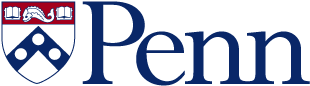 Penn ESE532 Fall 2020 -- DeHon
1
Today
VLIW (Very Large Instruction Word)
Exploiting Instruction-Level Parallelism (ILP)
Part 1:
Demand, Basic Model
Part 2:
Tuning, Unrollling
Part 3:
Data Movement
Part 4 (bonus, probably not cover):
Zero-Overhead Loops, Pipelined Operators
2
Penn ESE532 Fall 2020 -- DeHon
Message
VLIW as a Model for
Instruction-Level Parallelism (ILP)
Customizing Datapaths
Area-Time Tradeoffs 
Real-Time, Scheduled Sequentialization
3
Penn ESE532 Fall 2020 -- DeHon
Day 6
Register File
Small Memory
Usually with multiple ports
Ability to perform multiple reads and writes simultaneously
Small 
To make it fast (small memories fast)
Multiple ports are expensive
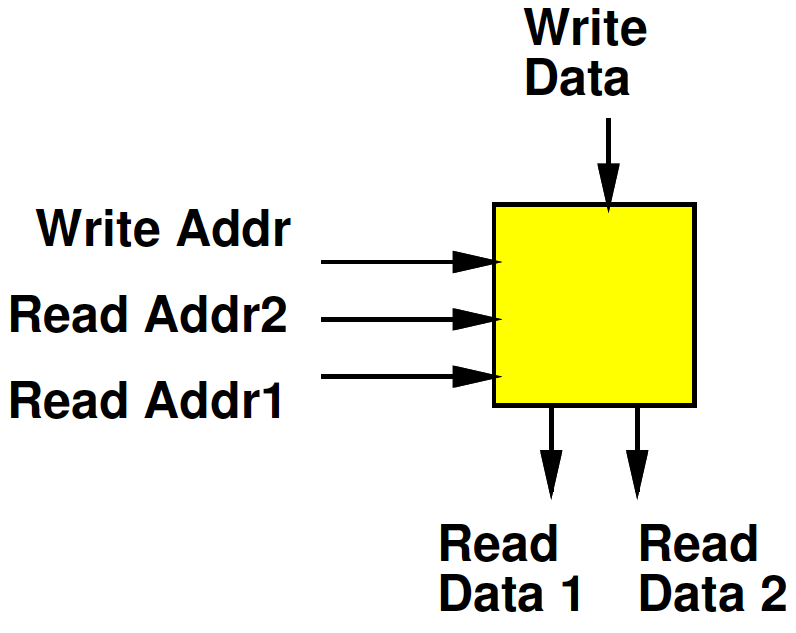 4
Penn ESE532 Fall 2020 -- DeHon
Preclass 1
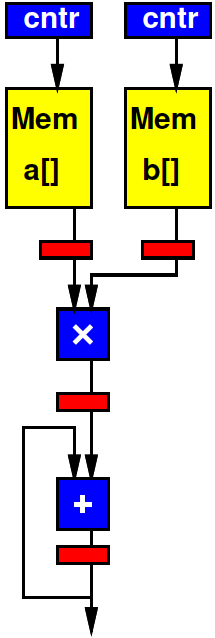 Cycles per multiply-accumulate
Spatial Pipeline
Processor
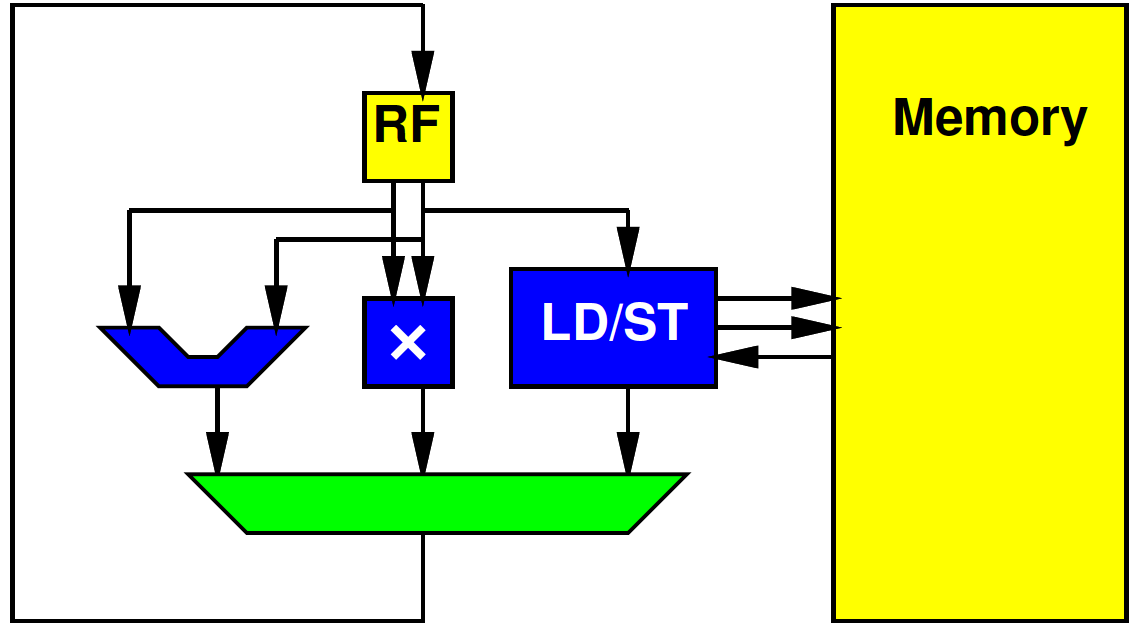 5
Penn ESE532 Fall 2020 -- DeHon
Preclass 1
How different?
Resources
Number of units can perform adds
Number of simultaneous memory reads
Ability to use resources
What resources can use in same cycle
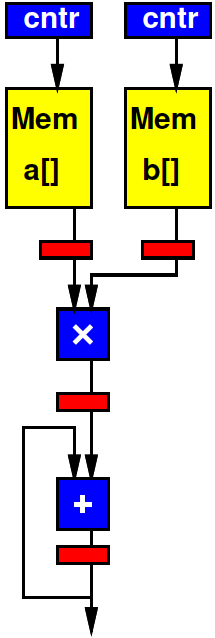 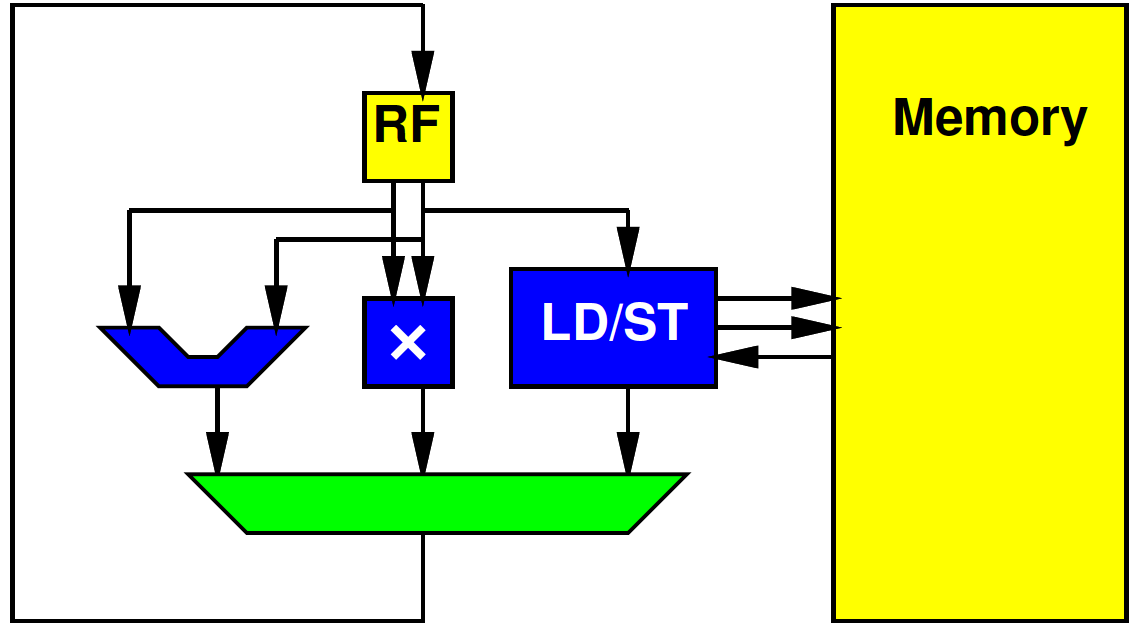 6
Penn ESE532 Fall 2020 -- DeHon
Computing Forms
Processor – does one thing at a time
Spatial Pipeline – can do many things, but always the same
Vector – can do the same things on many pieces of data
7
Penn ESE532 Fall 2020 -- DeHon
In Between
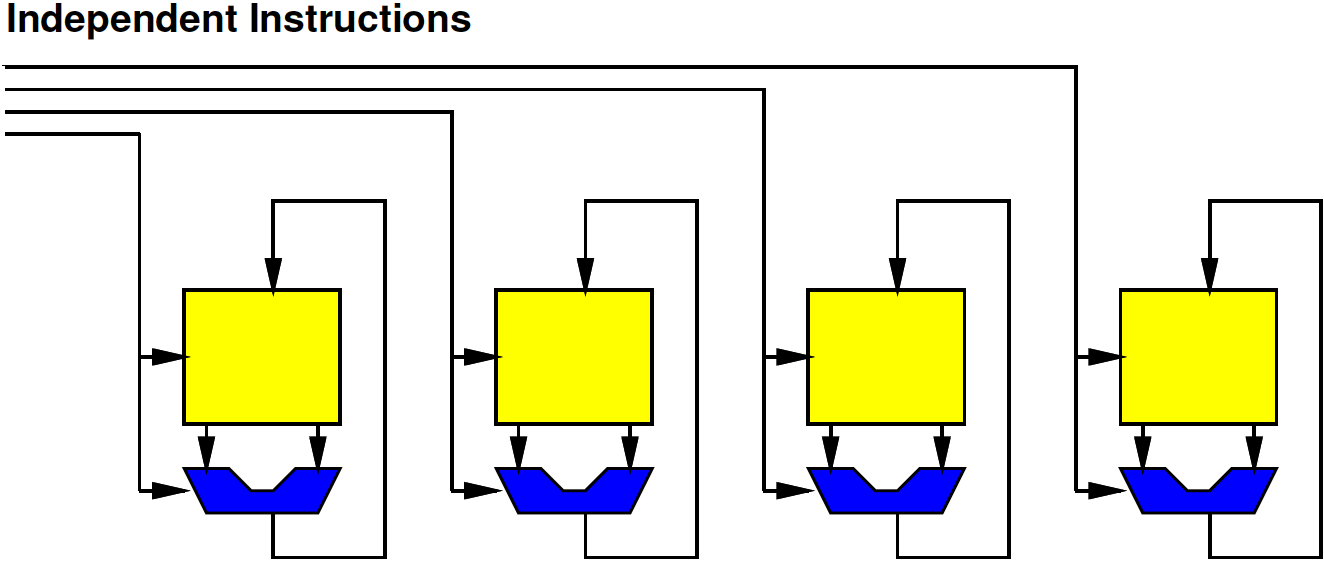 VLIW
What if…
Want to
Do many things at a time (ILP)
But not the same (DLP)
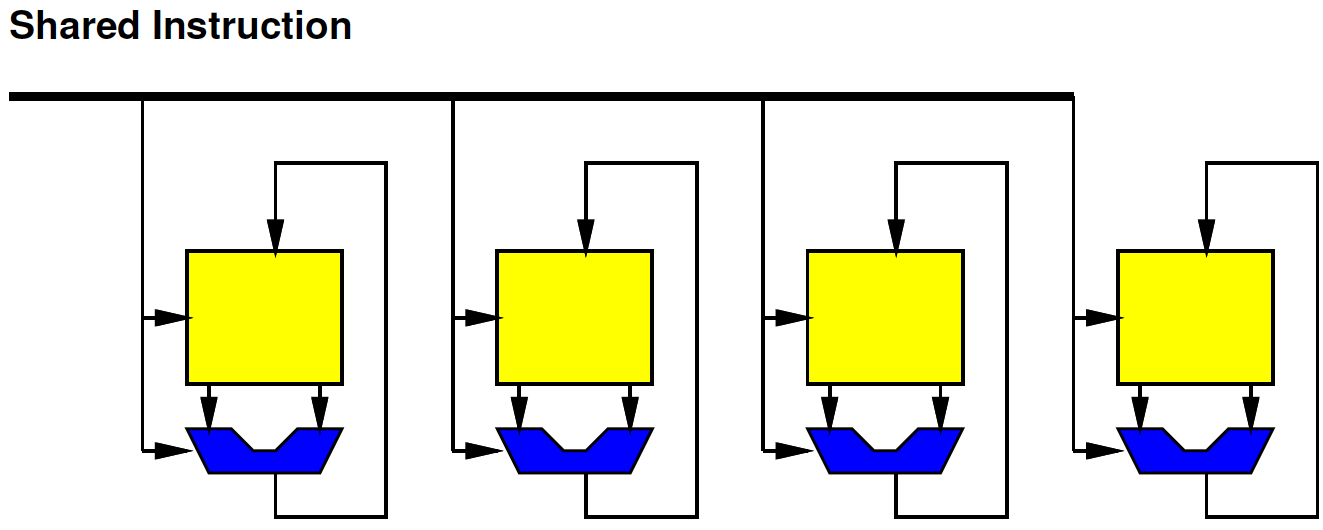 SIMD
8
Penn ESE532 Fall 2020 -- DeHon
In Between
What if…
Want to
Do many things at a time (ILP)
But not the same (DLP)
Want to use resources concurrently
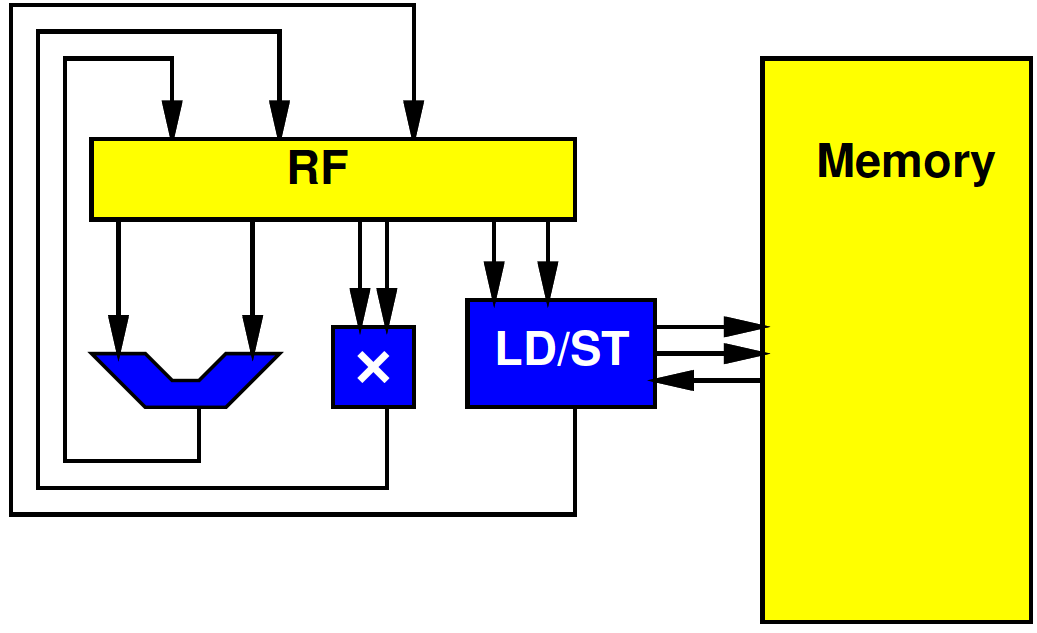 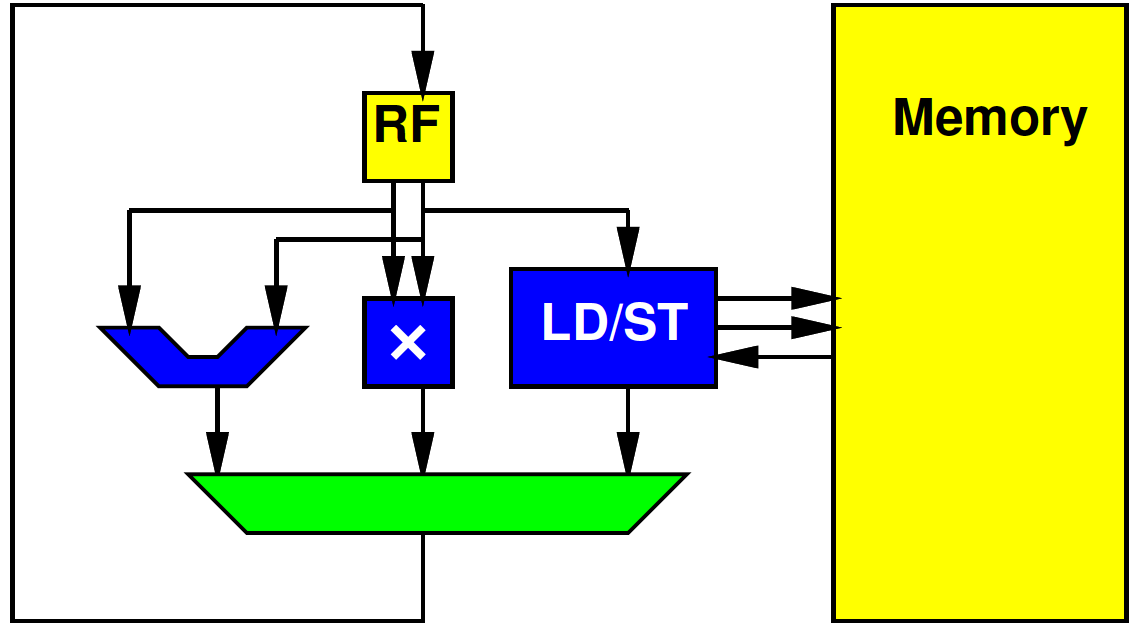 9
Penn ESE532 Fall 2020 -- DeHon
In Between
What if…
Want to
Do many things at a time (ILP)
But not the same (DLP)
Want to use resources concurrently
Want to
Accelerate specific task
But not go to spatial pipeline extreme
10
Penn ESE532 Fall 2020 -- DeHon
VLIW Feature: Supply Independent Instructions
Provide instruction per ALU (resource)
Instructions more expensive than Vector
But more flexible
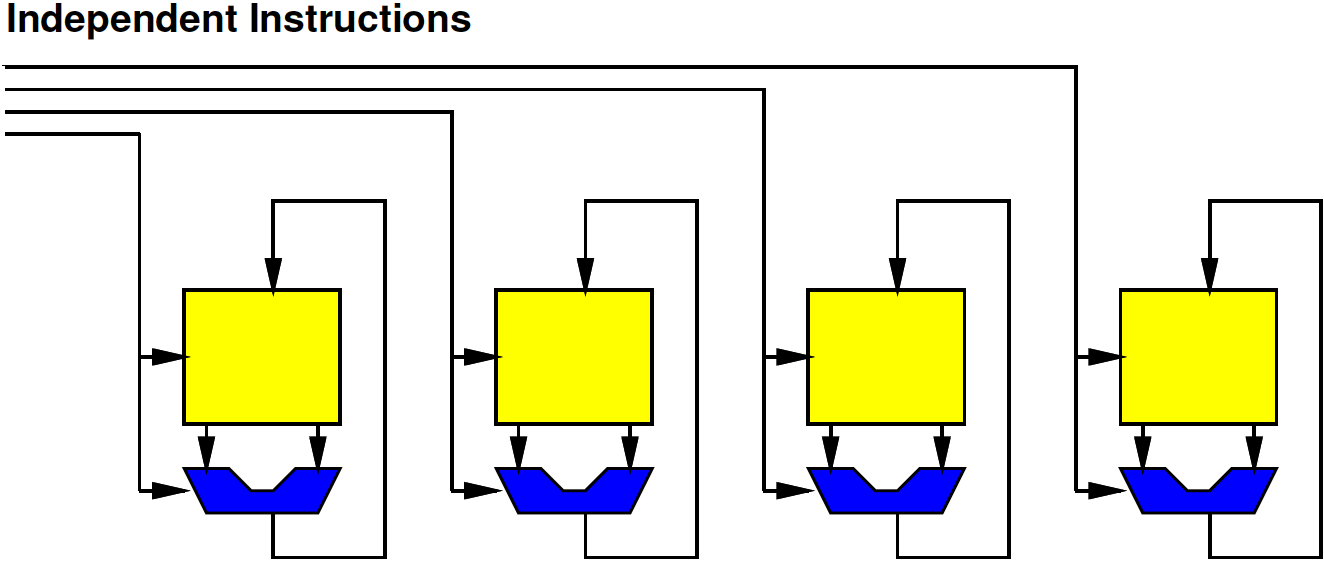 11
Penn ESE532 Fall 2020 -- DeHon
VLIW
The “instruction”
The bits controlling the datapath
…becomes long
Hence:
Very Long Instruction Word (VLIW)
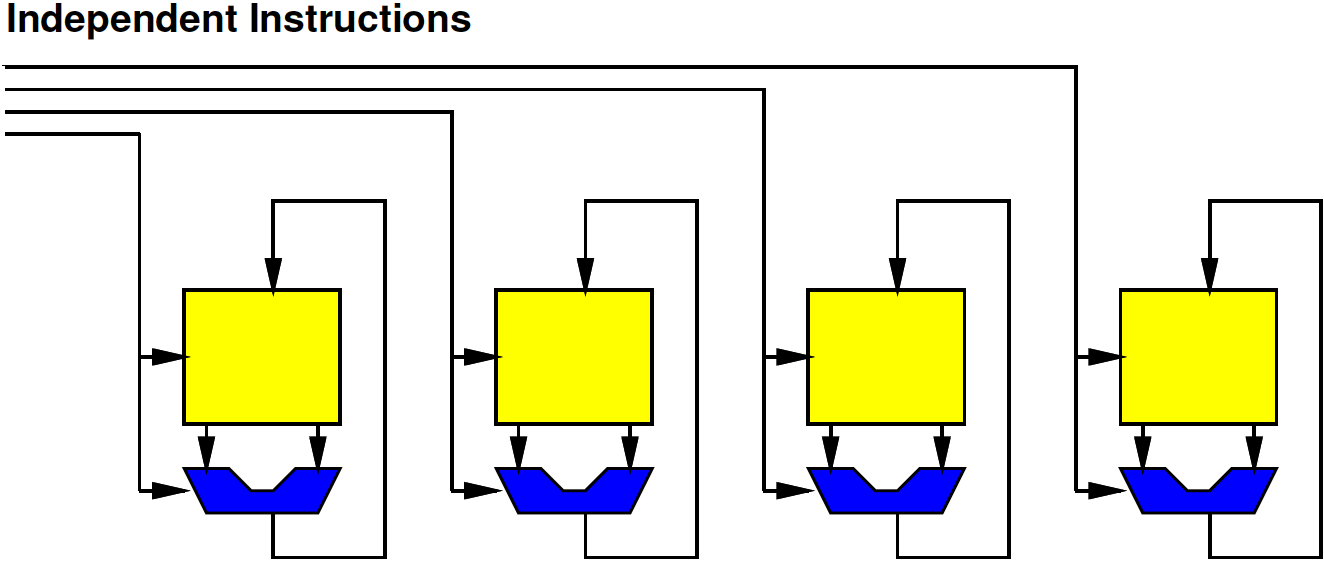 long
instruction
12
Penn ESE532 Fall 2020 -- DeHon
Control Heterogeneous Units
Control each unit simultaneously and independently
More expensive than processor
Memory ports and/or interconnect 
But more parallelism
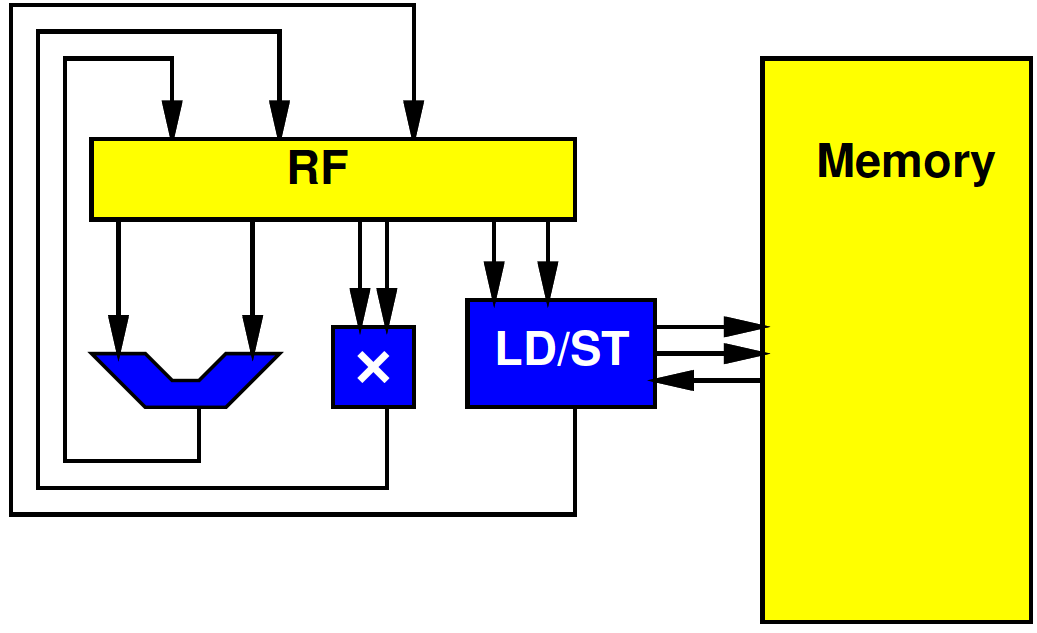 13
Penn ESE532 Fall 2020 -- DeHon
X
VLIW
Very Long Instruction Word
Set of operators
Parameterize number, distribution (X, +, sqrt…)
More operators less time, more area
Fewer operators more time, less area
Memories for intermediate state
X
+
14
Penn ESE532 Fall 2020 -- DeHon
VLIW
X
Very Long Instruction Word
Set of operators
Parameterize number, distribution (X, +, sqrt…)
More operators less time, more area
Fewer operators more time, less area
Memories for intermediate state
Memory for “long” instructions
Instruction
Memory
Address
X
+
15
Penn ESE532 Fall 2020 -- DeHon
X
VLIW
Instruction
Memory
Address
X
+
16
Penn ESE532 Fall 2020 -- DeHon
VLIW
Very Long Instruction Word
Set of operators
Parameterize number, distribution (X, +, sqrt…)
More operators less time, more area
Fewer operators more time, less area
Continuum for operator allocation
Memories for intermediate state
Memory for “long” instructions
General framework for specializing to problem
Wiring, memories get expensive
Opportunity for further optimizations
General way to tradeoff area and time
17
Penn ESE532 Fall 2020 -- DeHon
X
VLIW
Instruction
Memory
Address
X
+
18
Penn ESE532 Fall 2020 -- DeHon
VLIW w/ Multiport RF
Simple, full-featured model use common Register File
Memory(Words, WritePorts, ReadPorts)
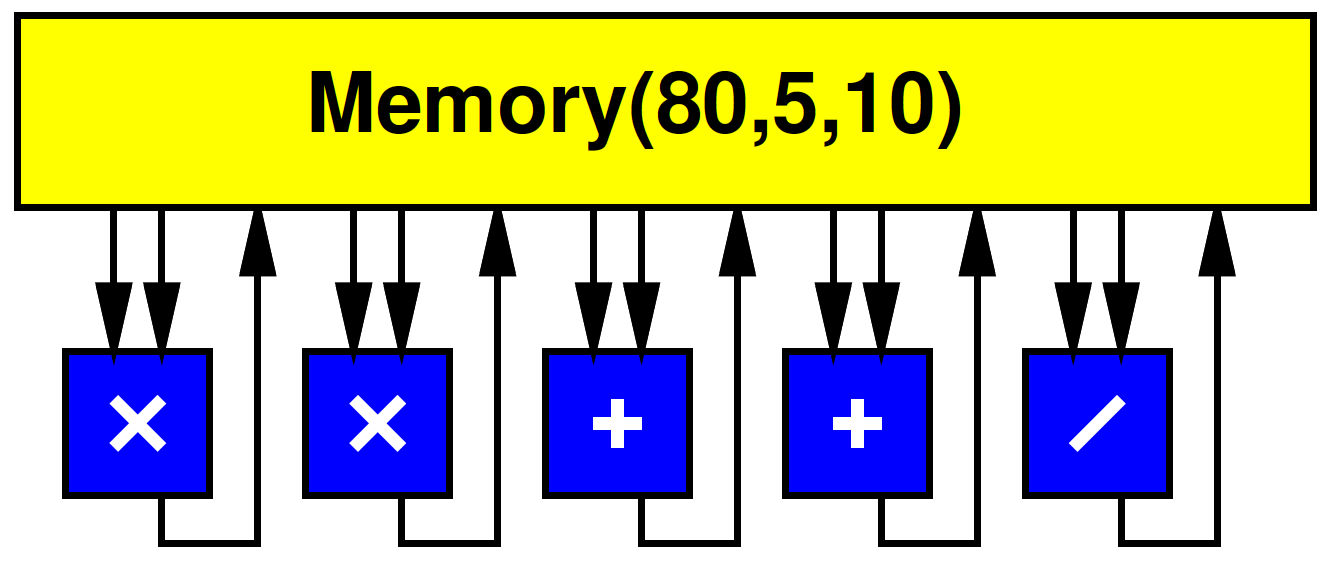 19
Penn ESE532 Fall 2020 -- DeHon
Processor Unbound
Can (design to) use all operators at once
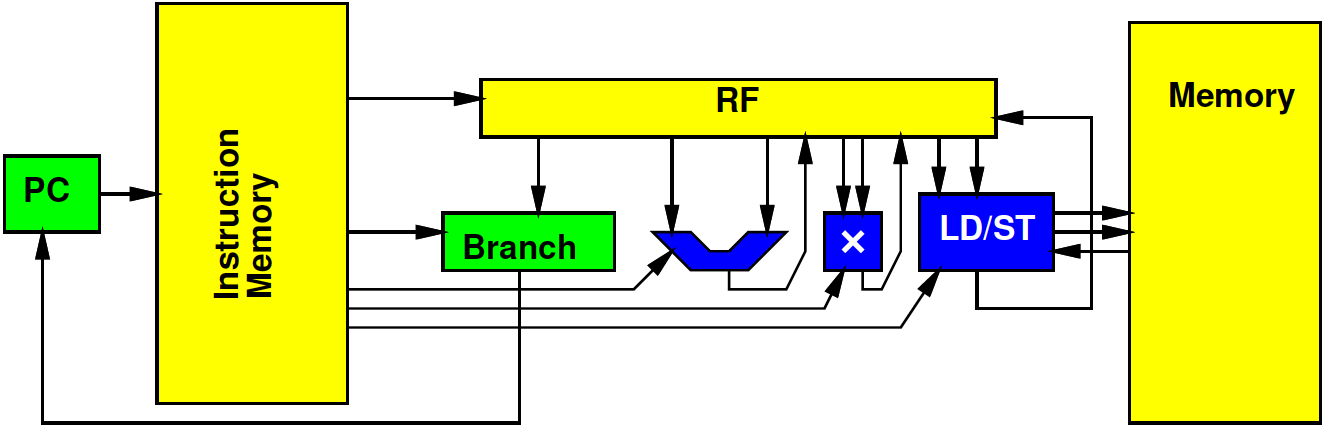 20
Penn ESE532 Fall 2020 -- DeHon
Processor Unbound
Schedule Preclass 1 on this VLIW (next slide)
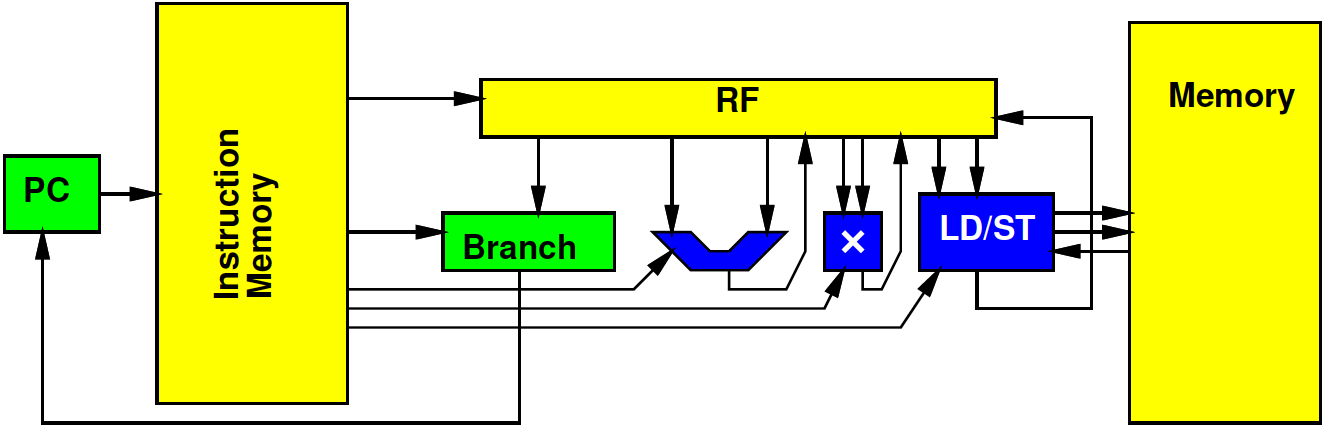 21
Penn ESE532 Fall 2020 -- DeHon
Schedule Preclass 1
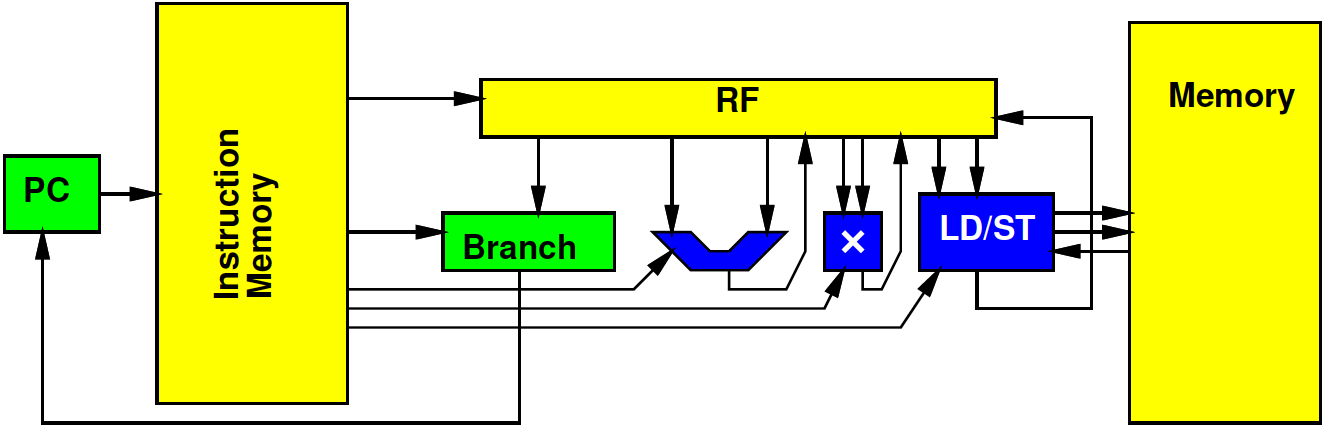 22
Penn ESE532 Fall 2020 -- DeHon
Schedule
23
Penn ESE532 Fall 2020 -- DeHon
Tuning, Unrolling
Part 2
24
Penn ESE532 Fall 2020 -- DeHon
VLIW Operator Knobs(Design Space Axes)
Choose collection of operators and the numbers of each
Match task
Tune resources
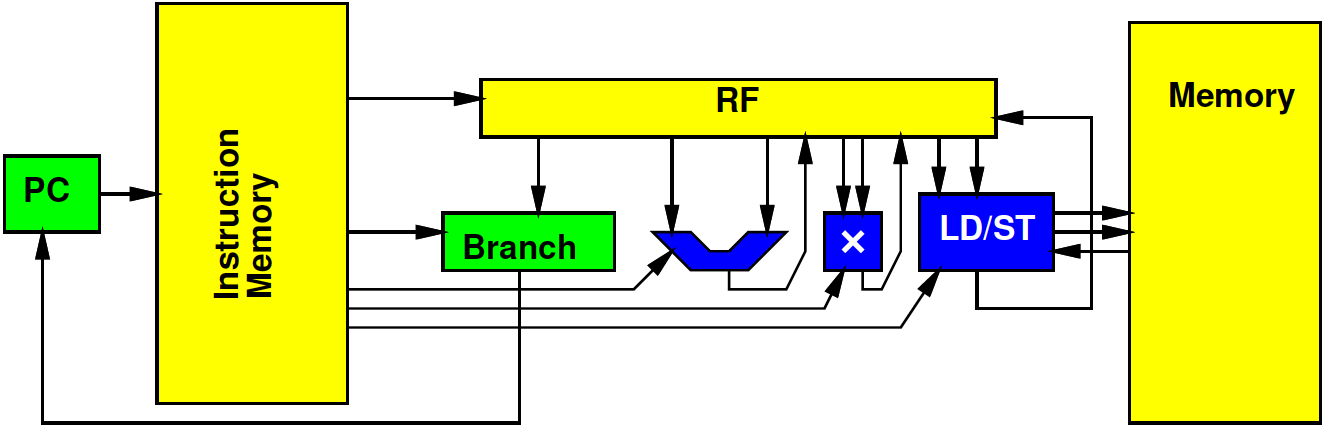 25
Penn ESE532 Fall 2020 -- DeHon
Schedule
Choose collection of operators and the numbers of each
Match task
Tune resources
What operator might we add
  to accelerate this loop?
26
Penn ESE532 Fall 2020 -- DeHon
Preclass 2a
res[i]=sqrt(x[i]*x[i]+y[i]*y[i]+z[i]*z[i]); 

II with one operator of each?
27
Penn ESE532 Fall 2020 -- DeHon
Schedule
28
Penn ESE532 Fall 2020 -- DeHon
Preclass 2b
res[i]=sqrt(x[i]*x[i]+y[i]*y[i]+z[i]*z[i]); 

Minimum II achievable?
Latency lower bound
29
Penn ESE532 Fall 2020 -- DeHon
Critical Path
(Increment pointers / branch)
Load
Multiplies
Add
Add
Squareroot
Writeback
30
Penn ESE532 Fall 2020 -- DeHon
Preclass 2c
res[i]=sqrt(x[i]*x[i]+y[i]*y[i]+z[i]*z[i]); 

How many operators of each type to achieve minimum II (latency lower bound)?
31
Penn ESE532 Fall 2020 -- DeHon
Schedule w/ 2c Resources
32
Penn ESE532 Fall 2020 -- DeHon
Schedule w/ 2d Resources
What is disappointing about this schedule?
33
Penn ESE532 Fall 2020 -- DeHon
Preclass 2d
res[i]=sqrt(x[i]*x[i]+y[i]*y[i]+z[i]*z[i]);
res[i+1]=sqrt(x[i+1]*x[i+1]+y[i+1]*y[i+1]+z[i+1]*z[i+1]); 
res[i+2]=sqrt(x[i+2]*x[i+2]+y[i+2]*y[i+2]+z[i+2]*z[i+2]); 
res[i+3]=sqrt(x[i+3]*x[i+3]+y[i+3]*y[i+3]+z[i+3]*z[i+3]); 


 Schedule (next slide)
34
Penn ESE532 Fall 2020 -- DeHon
Unroll 4 Schedule
35
Penn ESE532 Fall 2020 -- DeHon
Unroll 4
36
Penn ESE532 Fall 2020 -- DeHon
Time Points
4 iterations in 10 cycles = 2.5 cycles/iter
Compared to 1 iteration in 7
Compared to 1 iteration in 8
37
Penn ESE532 Fall 2020 -- DeHon
Preclass 2e
res[i]=sqrt(x[i]*x[i]+y[i]*y[i]+z[i]*z[i]); 
Area comparison?
38
Penn ESE532 Fall 2020 -- DeHon
Take Aways
VLIW: Tune Operators to select Area-Time point
Running single iteration of loop to completion before start next
Inefficient
Latency bound for loop
Benefit schedule multiple loop bodies
39
Penn ESE532 Fall 2020 -- DeHon
Data Storage and Movement
Part 3
40
Penn ESE532 Fall 2020 -- DeHon
Multiport RF
Multiported memories are expensive
Need input/output lines for each port
Makes large, slow
Simplified preclass model:
Area(Memory(n,w,r))=n*(w+r+1)/2
41
Penn ESE532 Fall 2020 -- DeHon
Day 12
Alternate: Crossbar (Xbar)
Provide programmable connection between all sources and destinations
Any destination can be connected to any single source
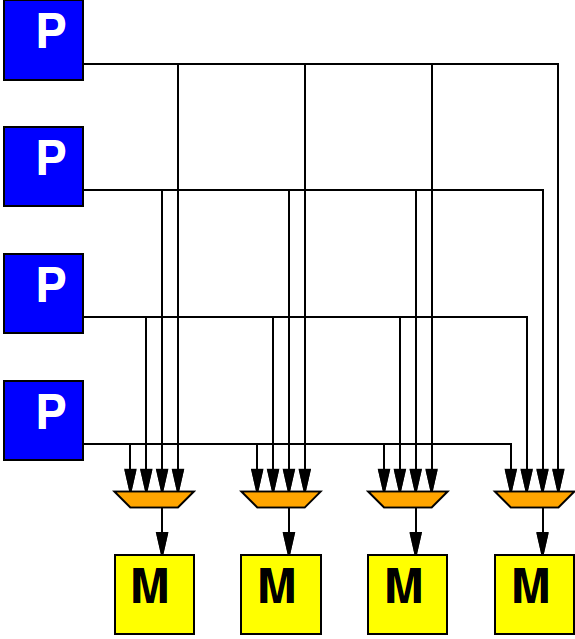 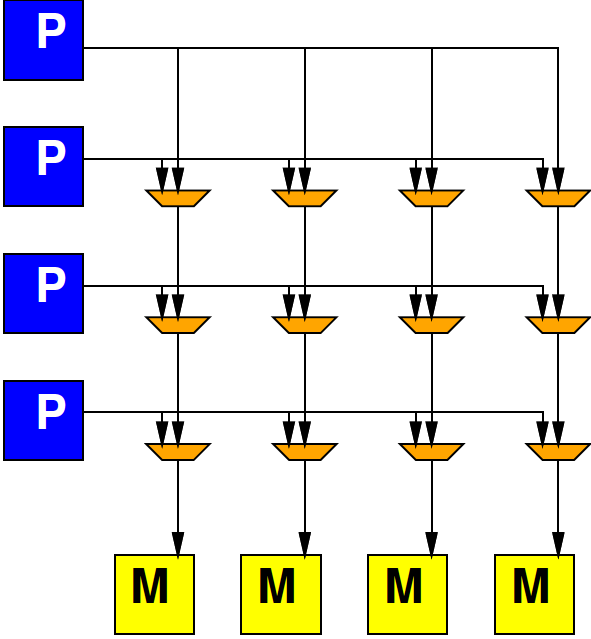 42
Penn ESE532 Fall 2020 -- DeHon
Preclass 3
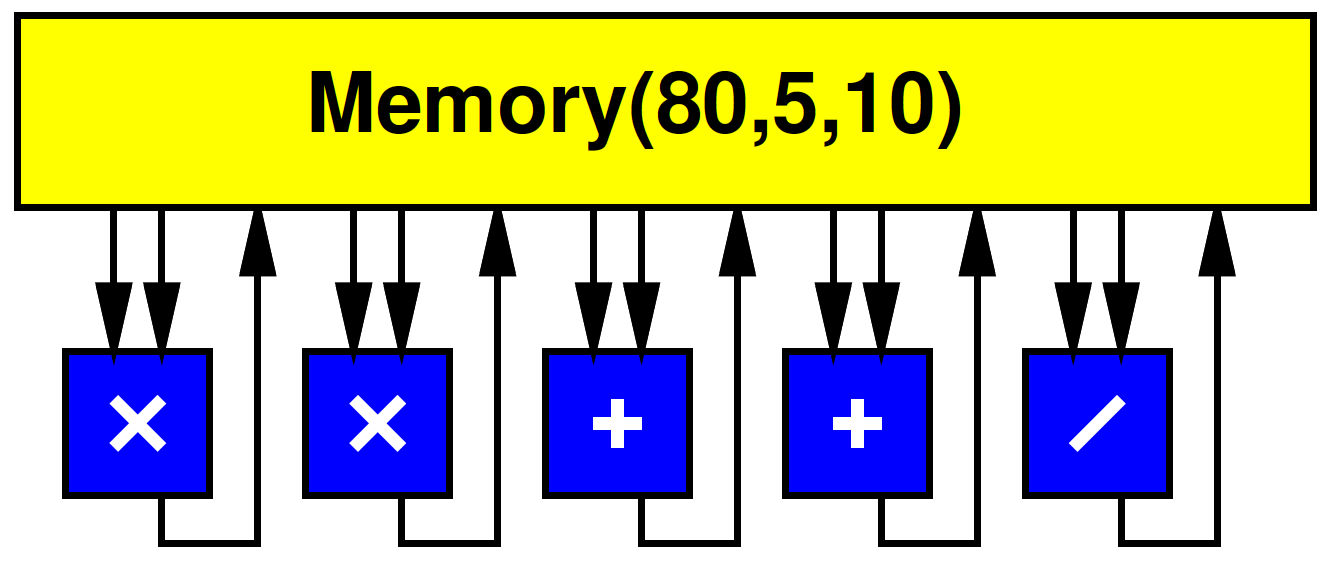 Areas? (table)
How does area of memories, xbar compare to datapath operators in each case?
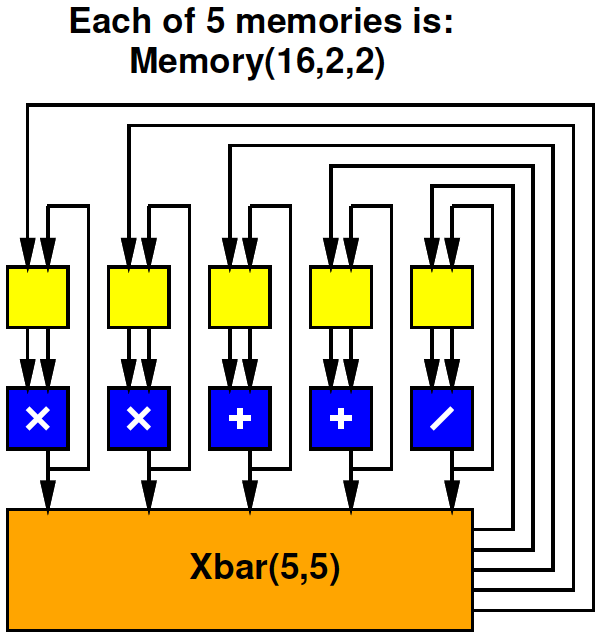 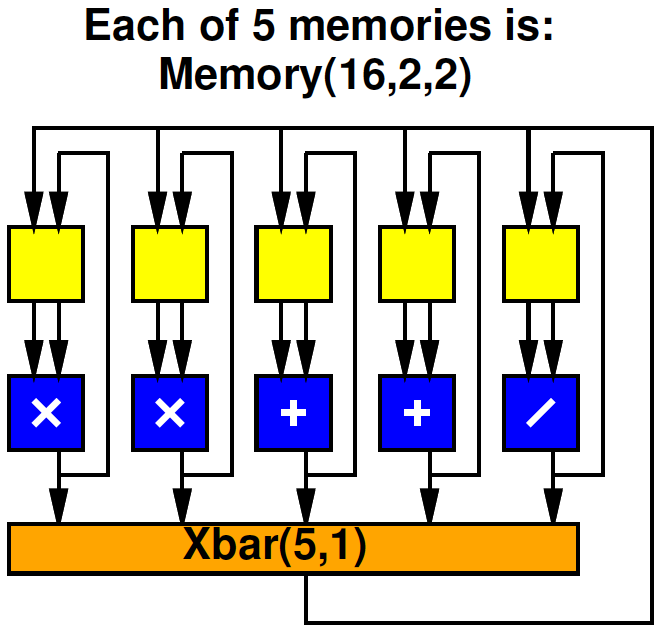 43
Penn ESE532 Fall 2020 -- DeHon
Split RF Cheaper
At same capacity, split register file cheaper
2W+2R  2.5 per word
5W+10R  8 per word
44
Penn ESE532 Fall 2020 -- DeHon
Split RF Full Crossbar
Cycles each for:  (A*B+C)/(D*E+F)
Assume A..F start as shown
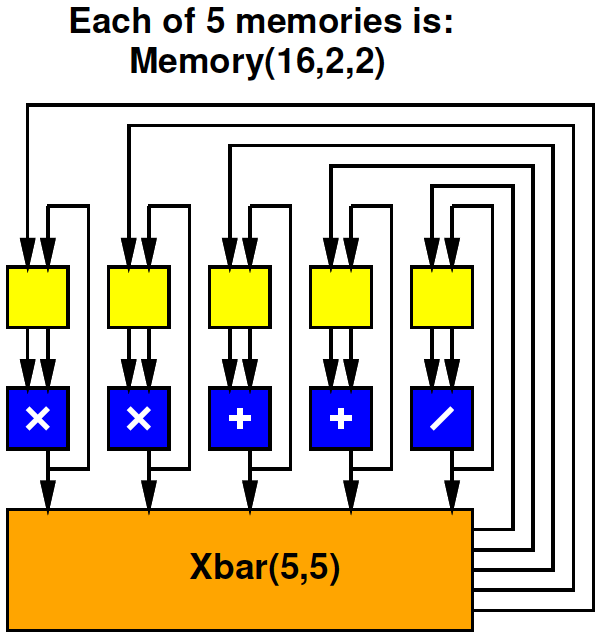 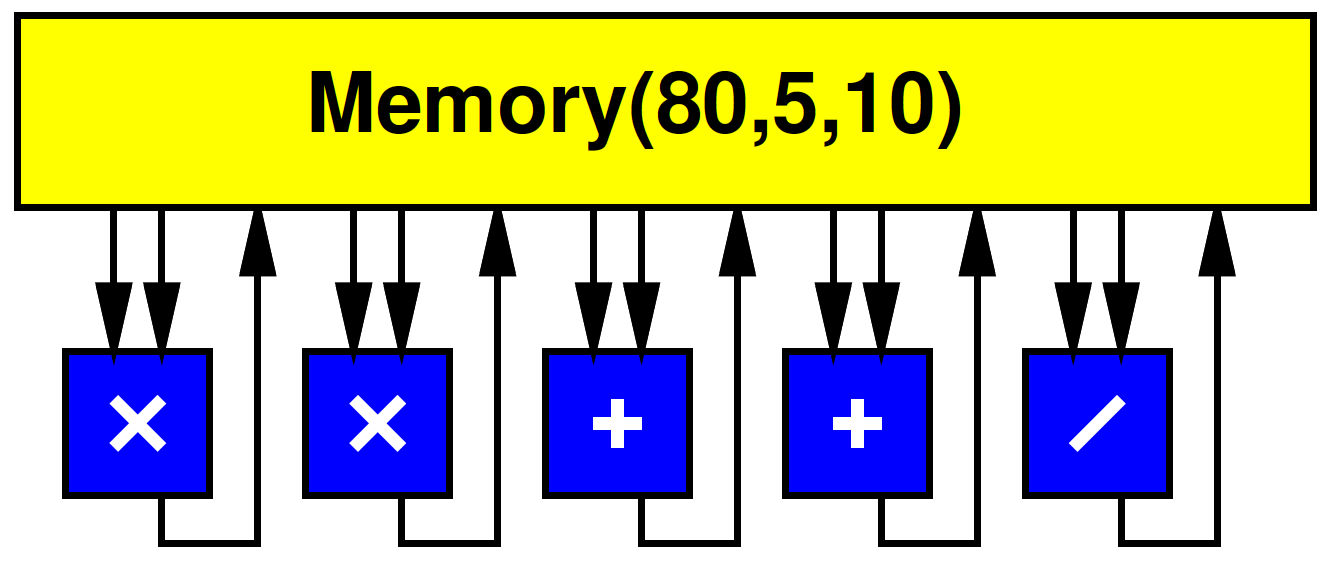 A,B
D,E
C
F
45
Penn ESE532 Fall 2020 -- DeHon
VLIW Memory Tuning
Can select how much sharing or independence in local memories
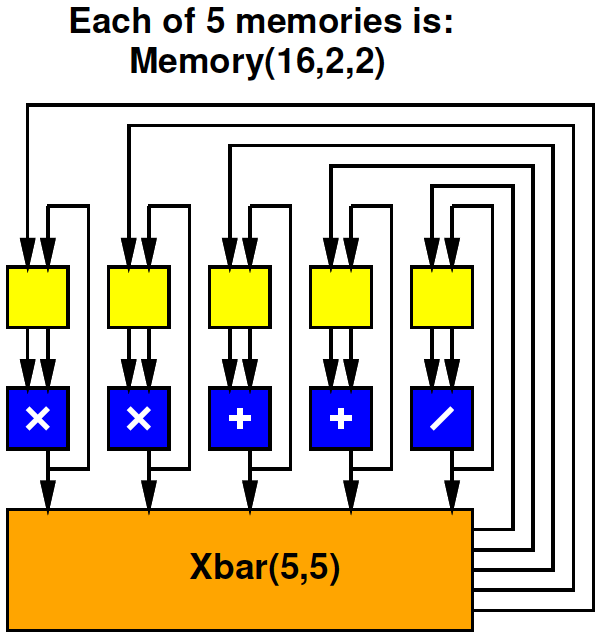 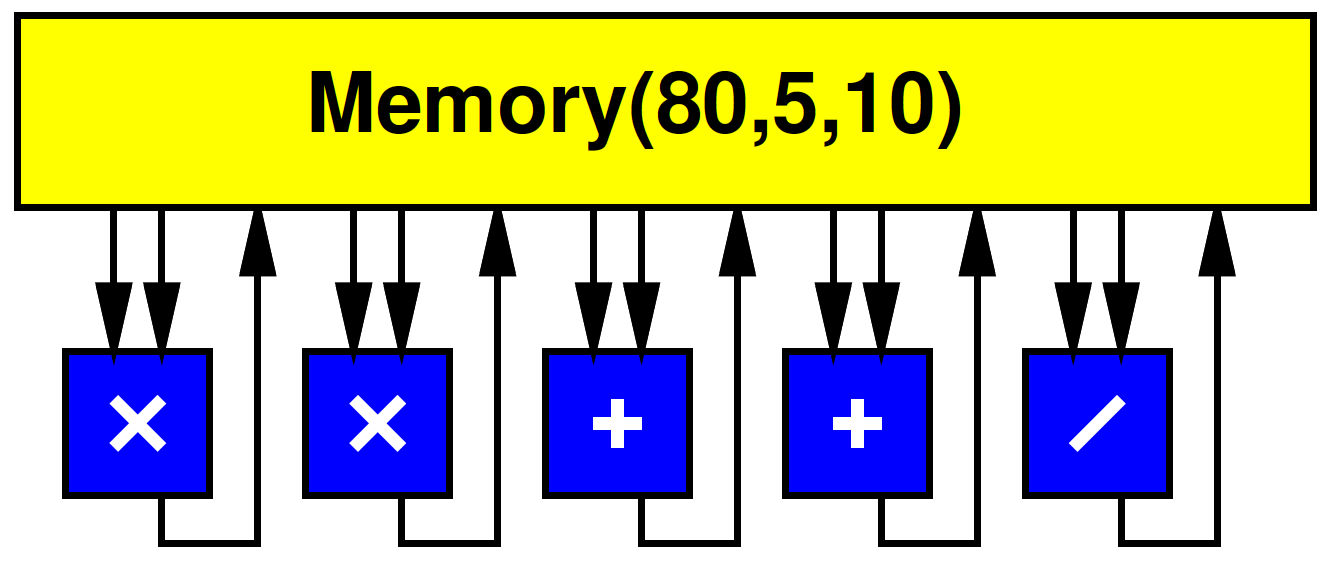 46
Penn ESE532 Fall 2020 -- DeHon
Split RF, Limited Crossbar
What limitation does the one crossbar output pose?
Cycles for same task: (A*B+C)/(D*E+F)
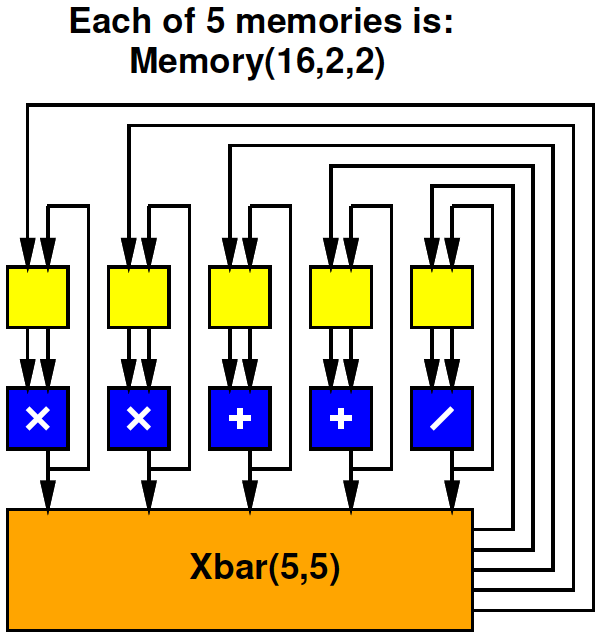 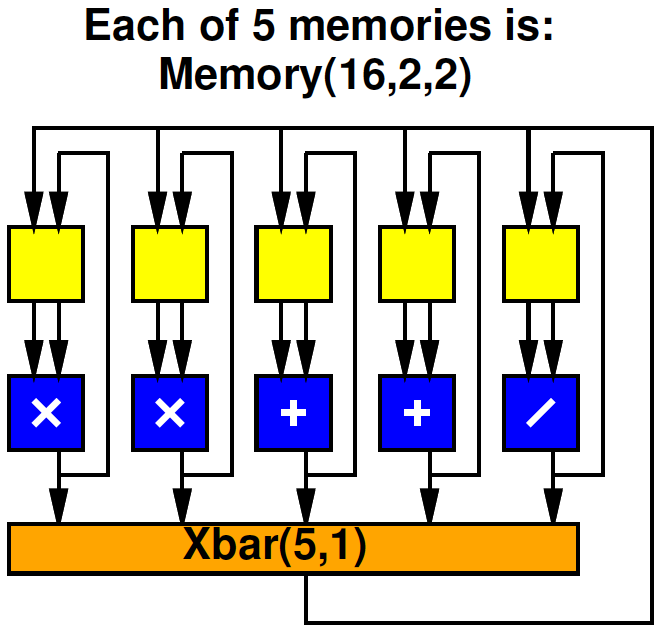 A,B
A,B
D,E
D,E
C
C
F
F
47
Penn ESE532 Fall 2020 -- DeHon
VLIW Schedule
Need to schedule Xbar output(s) as well as operators.
48
Penn ESE532 Fall 2020 -- DeHon
VLIW Interconnect Tuning
Can decide how rich to make the interconnect
Number of outputs to support
How to depopulate (restrict) crossbar
Use more restricted network
49
Penn ESE532 Fall 2020 -- DeHon
Commercial: Xilinx AI Engine
6-way VLIW Vector
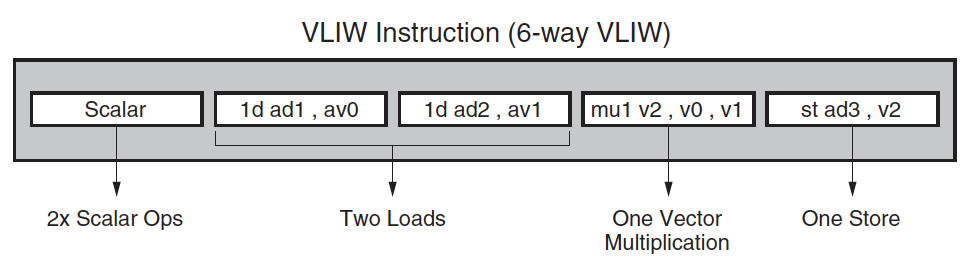 https://www.xilinx.com/support/documentation/white_papers/wp506-ai-engine.pdf
Xilinx WP506
50
Penn ESE532 Fall 2020 -- DeHon
VLIW vs. SuperScalar
Modern, high-end proc. (incl. ARM on Zynq)
Do support ILP
Issue multiple instructions per cycle
…but, from a single, sequential instruction stream
SuperScalar – dynamic issue and interlock on data hazards – hide # operators
Must have shared, multiport RF
VLIW – offline scheduled (like done today)
No interlocks, allow split RF
Lower area/operator – need to recompile code
51
Penn ESE532 Fall 2020 -- DeHon
Big Ideas:
VLIW as a Model for
Instruction-Level Parallelism (ILP)
Customizing Datapaths
Area-Time Tradeoffs
Real-Time, Scheduled Sequentialization 
Customize VLIW
Operator selection
Memory/register file setup
Inter-functional unit communication network
52
Penn ESE532 Fall 2020 -- DeHon
Admin
Feedback (including P4)
Reading for Wednesday online
Three lectures this week
(actual) Thursday is a (logical) Monday
Project final reports due Thursday
Final on Friday, Dec. 18th
Week from Friday
53
Penn ESE532 Fall 2020 -- DeHon
Loop Overhead
Part 4: Bonus slides: 
not expect to cover in lecture
54
Penn ESE532 Fall 2020 -- DeHon
Loop Overhead
Can handle loop overhead in ILP on VLIW
Increment counters, branches as independent functional units
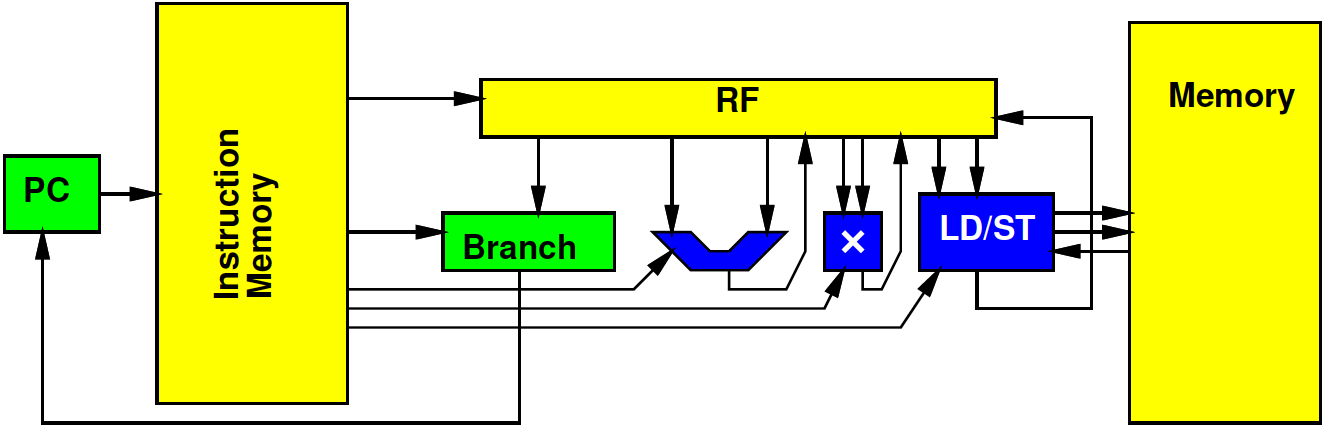 55
Penn ESE532 Fall 2020 -- DeHon
VLIW Loop Overhead
Can handle loop overhead in ILP on VLIW
…but paying a full issue unit and instruction costs overhead
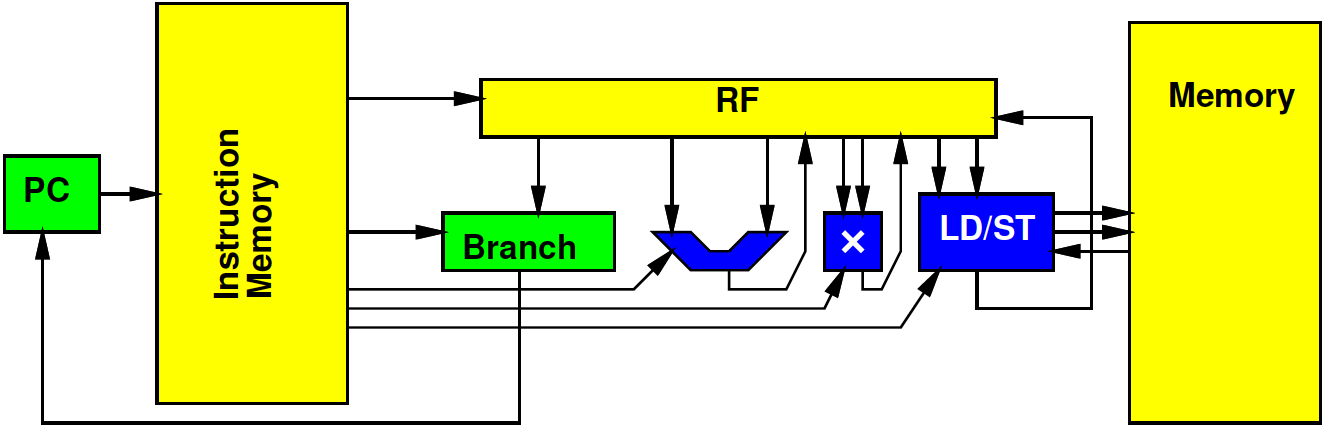 56
Penn ESE532 Fall 2020 -- DeHon
Zero-Overhead Loops
Specialize the instructions, state, branching for loops
Counter rather than RF
One bit to indicate if counter decrement
Exit loop when decrement to 0
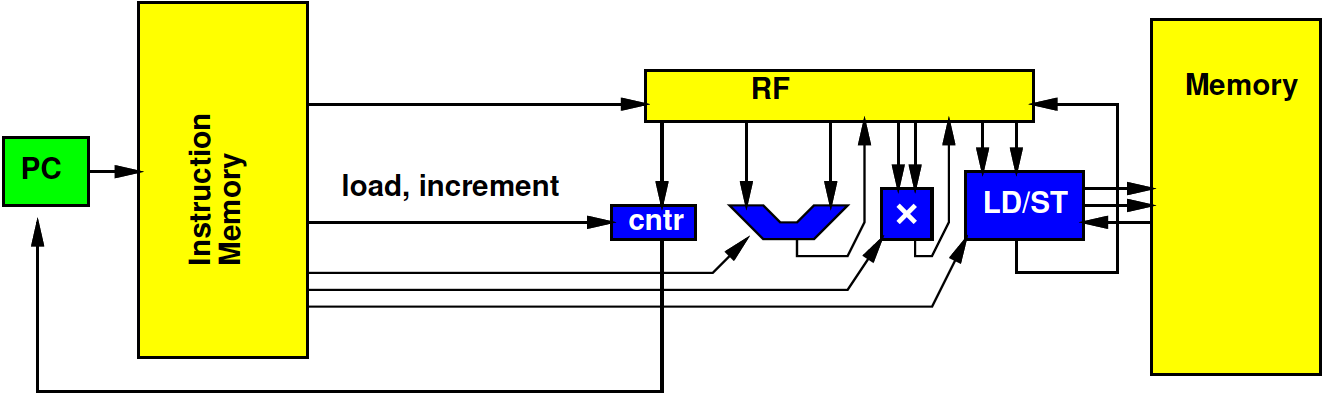 57
Penn ESE532 Fall 2020 -- DeHon
Simplification
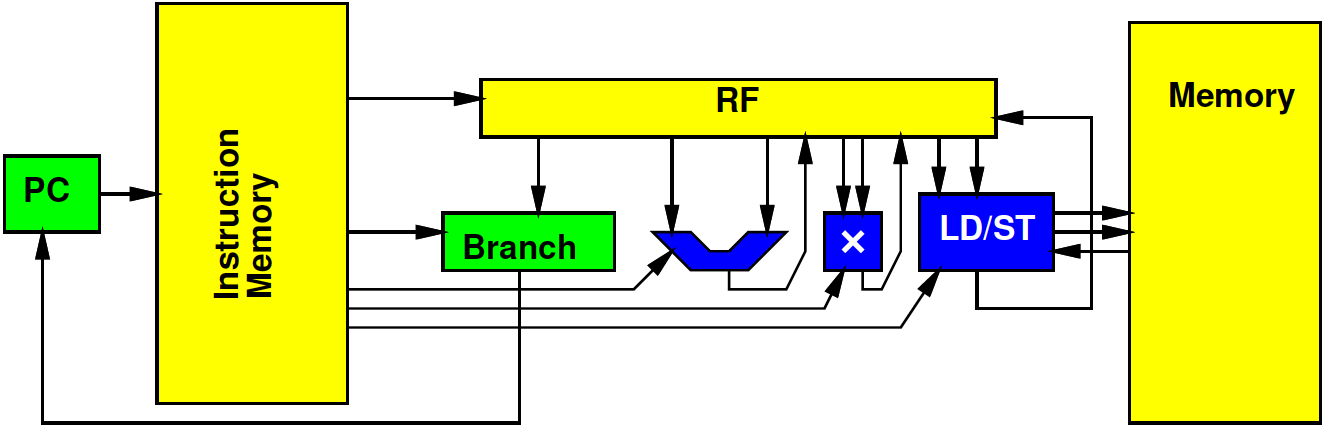 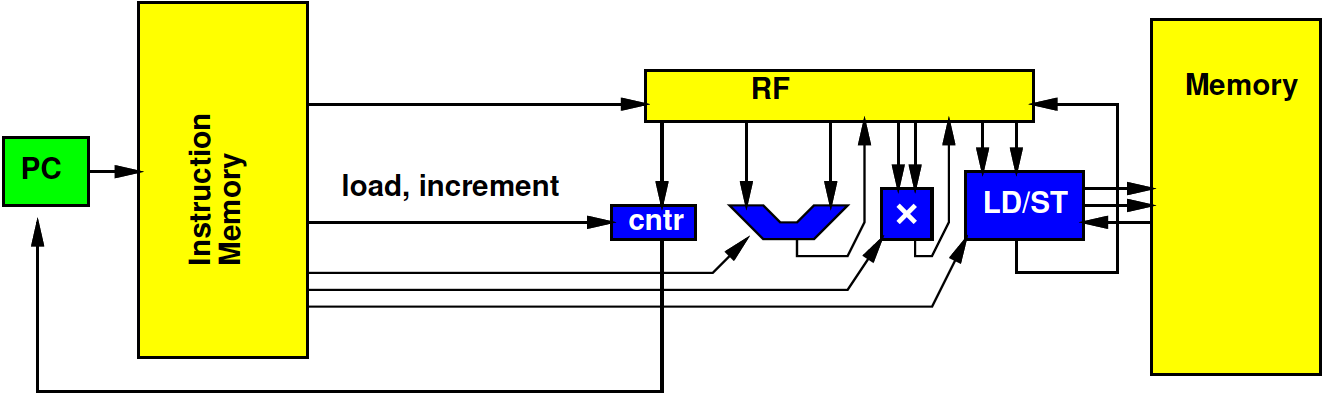 58
Penn ESE532 Fall 2020 -- DeHon
Zero-Overhead Loop Simplify
Share port – simplify further
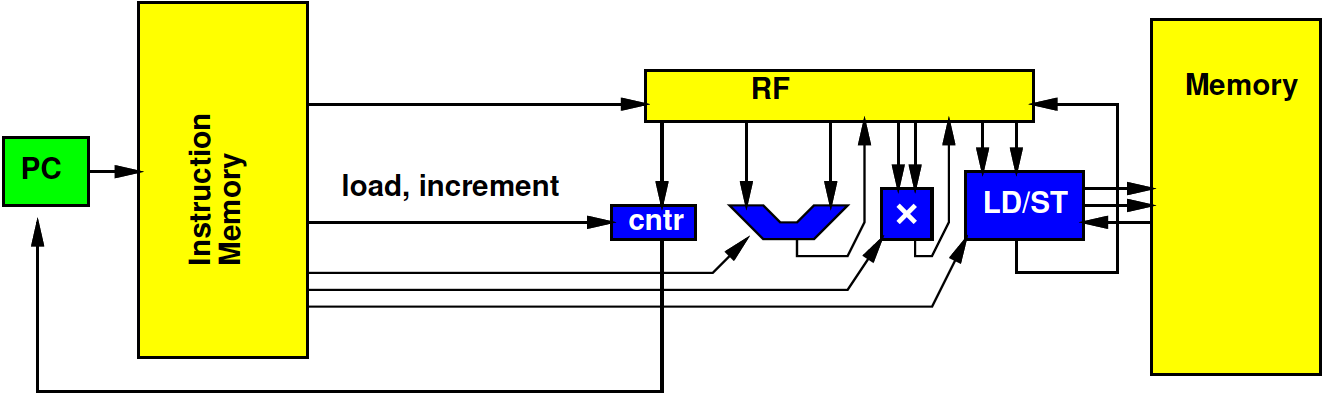 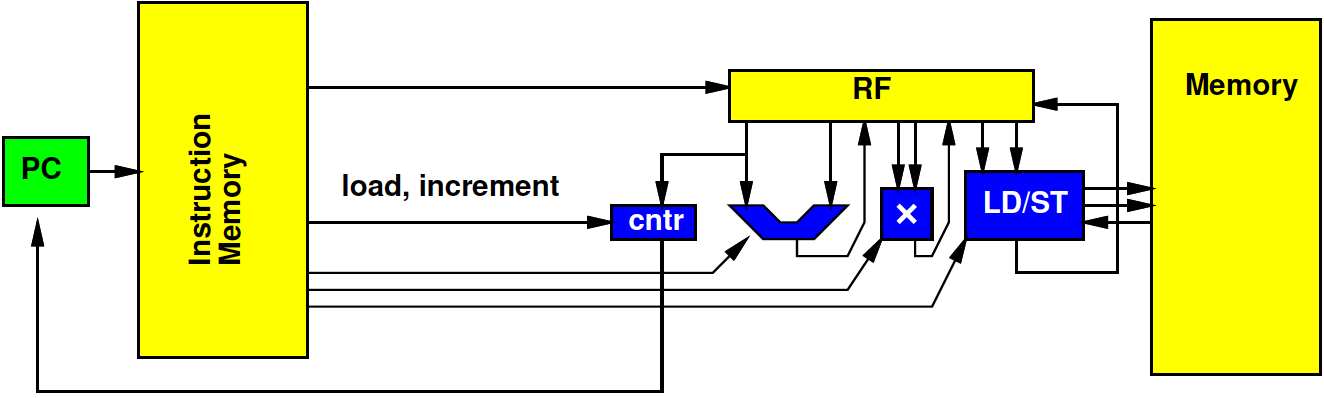 59
Penn ESE532 Fall 2020 -- DeHon
Zero-Overhead Loop Example(preclass 1)
repeat r3:
     addi r4,#4,r4; 
	  addi r5,#4,r5; ld r4,r6
     ld r5,r7
     mul r6,r7,r7
     add  r7,r8,r8
60
Penn ESE532 Fall 2020 -- DeHon
Zero-Overhead Loop
Potentially generalize to multiple loop nests and counters
Common in highly optimized DSPs, Vector units

Can think about design space options within this VLIW model framework
61
Penn ESE532 Fall 2020 -- DeHon
Pipelined VLIW Operators
62
Penn ESE532 Fall 2020 -- DeHon
Pipelined Operators
Often will have pipelined operators
E.g. 3 cycles multiply
How complicate?
63
Penn ESE532 Fall 2020 -- DeHon
Accommodating Pipeline
Schedule for when data becomes available
Dependencies
Use of resources
64
Penn ESE532 Fall 2020 -- DeHon
Accommodating Pipeline
Schedule for when data becomes available
Dependencies
Use of resources
Impossible 
schedule;
Conflict on
single Xbar
output
65
Penn ESE532 Fall 2020 -- DeHon
Pipelined Operators
Instance of what we saw last time
Need to schedule use on all resources
Including
Memory port
Communications (busses, crossbars ports)
I/O
66
Penn ESE532 Fall 2020 -- DeHon